About OMICS Group
OMICS Group is an amalgamation of Open Access Publications and worldwide international science conferences and events. Established in the year 2007 with the sole aim of making the information on Sciences and technology ‘Open Access’, OMICS Group publishes 500 online open access scholarly journals in all aspects of Science, Engineering, Management and Technology journals. OMICS Group has been instrumental in taking the knowledge on Science & technology to the doorsteps of ordinary men and women. Research Scholars, Students, Libraries, Educational Institutions, Research centers and the industry are main stakeholders that benefitted greatly from this knowledge dissemination. OMICS Group also organizes 500 International conferences annually across the globe, where knowledge transfer takes place through debates, round table discussions, poster presentations, workshops, symposia and exhibitions.
OMICS International Conferences
OMICS International is a pioneer and leading science event organizer, which publishes around 500 open access journals and conducts over 500 Medical, Clinical, Engineering, Life Sciences, Pharma scientific conferences all over the globe annually with the support of more than 1000 scientific associations and 30,000 editorial board members and 3.5 million followers to its credit.

OMICS Group has organized 500 conferences, workshops and national symposiums across the major cities including San Francisco, Las Vegas, San Antonio, Omaha, Orlando, Raleigh, Santa Clara, Chicago, Philadelphia, Baltimore, United Kingdom, Valencia, Dubai, Beijing, Hyderabad, Bengaluru and Mumbai.
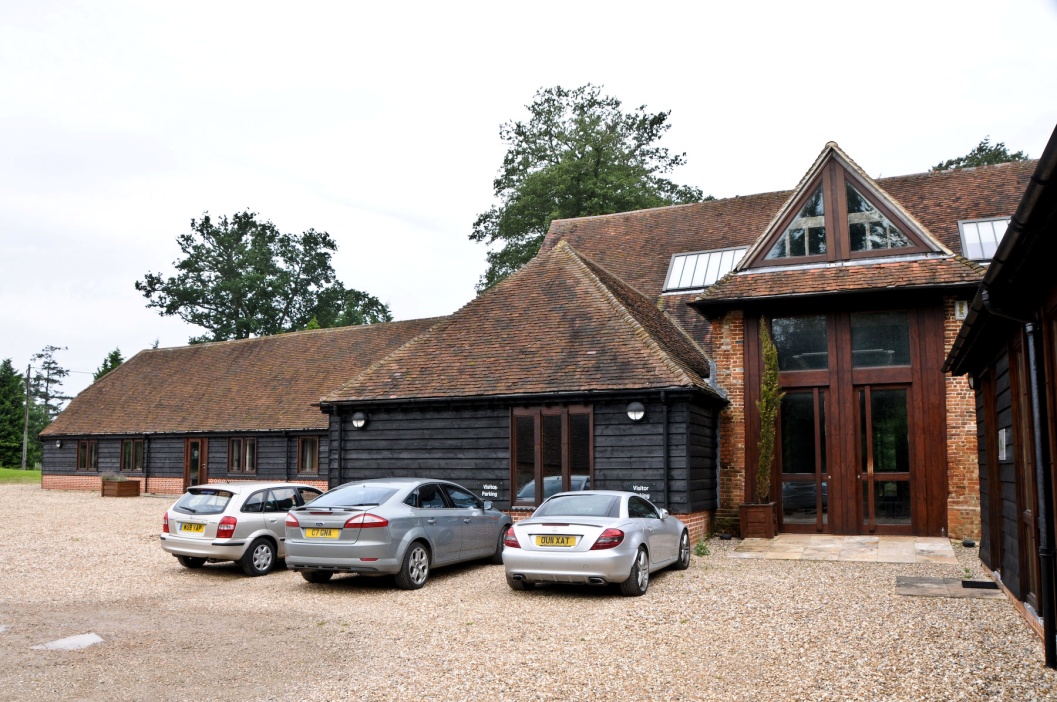 TMC Pharma ServicesRole of pharma industries in the improvement of the PV system
In spite of enhanced legislation and scrutiny, withdrawals & fines continue
2014 Takeda fined $6 billion and Eli Lilly $3 billion for concealing risk of possible pioglitazone & bladder Ca link
2013 J&J fined $2.2 billion for promoting unapproved use of Risperdal
2012 Avandia safety data not reported, GSK fined $3billion
2010 GSK’s Avandia suspended due to cardiovascular events
2005 Pfizer’ Bextra withdrawn due to safety concerns
2009 Pfizer fined $2.3 billion in 2009 for promotion of dangerously high doses
2004 Vioxx withdrawn due to thrombotic events
2000 Cisapride withdrawn due to cardiac arrhythmias
[Speaker Notes: More recent examples of possible failings in PV systems include Novartis PSPs (cited as a very public example where punitive and substantial penalties may be applied) and allegations concerning drug trials in Japan....]
… sadly pharma has a history of being rather reactive in nature
1Can lead to
Regulatory fines
Litigation costs
Reduced stock value
Damaged reputation

Impact can limit future confidence & ability to finance safety initiatives and as a result compromise the management of safety-related operational issues2.
3Significant failings can result in +ive change:
Thalidomide
Heavily regulated use in a comprehensive risk management system
Effective & approved treatment in myeloma and leprosy
Tegenero TGN1412 incident
Review by expert scientific group, the MHRA investigation, and updated FIM CT legislation
[Speaker Notes: 1 Impact of safety issues not limited to perception alone
2 The importance of combining effective organisational culture and an approach whereby failure is seen as an opportunity for improvement is essential, and something that I’ll touch on in later slides.
3 Every cloud has a silver lining…
Thalidomide: With the tragedy affecting more than 10,000 babies worldwide following failures in teratogenicity drug testing and the lack of a structured AE reporting system.
Tegenero TGN1412 incident:  At a dose 500 times smaller than that found safe in animal studies, all 6 human volunteers experienced life-threatening reactions including multiorgan failure.]
The challenge- how many drugs are launched and then prescribed and/or used as authorised?
Answer- not many….
So how can the PV system be structured to enable/ensure safe use?
Can pharma companies even collect enough data1, especially in the post-marketing environment to:
Yes, although difficult this can be achieved through proactive risk management planning
Determine that presciber and patient behaviours support safe use of the product?
Yes, with an appropriate PV system2 and analytics and dashboards3 in place
Make the right conclusions based on the available data?
Allow them to act quickly to address safety signals that emerge after a drug has been approved?
Yes, through coordination and collaboration with the authorities and other stakeholders4
[Speaker Notes: 1 Considering some estimates that only ~10% of ADR information is ever collected post-marketing
2 US FDAAA increased coverage of pharmaceutical practices and commercialisation- represented the biggest change in US legislation for decades.
EU Good Vigilance Practice was the most comprehensive change in EU legislation for over 15 years.
Legislation focuses on patient protection, proactive PV, and the need for PV quality systems.
3 Assuming you have the right data feeding into the PV system
4 We’ll come on to some examples of this later]
Compliance with recent legislative changes undoubtedly helps… But is compliance enough?
Compliance is the minimum standard, not the gold standard
What should be done and what can be done by pharma to improve PV to balance the needs of the business and that of legislation?
Legislation
Compliance and design of robust PV systems can be a major challenge to pharmaceutical companies
Balance can be achieved through cost-of quality1:
Adoption of a right first time approach- i.e. cost-of quality
Design and management of effective PV Quality Systems and business-process management2
Compliance
Business
Efficiency
Cost-cutting
Resource
[Speaker Notes: 1 Cost of quality can be a great tool to understand and communicate the financial benefits of quality and equally the financial risks of poor quality.
Example where quality has been in the recent press is where Amgen named in US FDA’s MedWatch Monitoring study as having high % reports complete whilst managing substantial case volumes.  24,298 over 12 months, with 84.9% minimally complete.  An example where volume & quality are not mutually exclusive- even a good example of advertising, reinforcing reputation, and avoiding downstream costs through adopting right first time principles
2 We’ll come on to some of these process-management principles in the coming slides]
Industry is being challenged by the expectation for self-regulation*
Exceeding compliance
Investing in proactive PV
Smarter PV system design
Integrated with partner functions
Process control methodology
Focuses on efficiency and process effectiveness
Compliance as an outcome, not a goal per se
Identifies real process/ quality objectives
Increased data collection for new drugs & new/potential risks
Risk-based approaches to data collection, follow-up and medical review**
Targeted questionnaires, additional interventions
Effective use of social media
Preparation of Development RMPs
Proactive portfolio review***
[Speaker Notes: * Arguably more so in the EU, and especially so since 2012
** Assigning resource where it is needed not only results in business efficiencies, but will add value to the data and process
*** Having access to the right data and decisions will help ensure that the right products are available to the right patients e.g.
earlier go/no-go decisions in CTs to better identify viable product candidates;
selection of value-added clinical endpoints during development aligned with tangible outcomes post-authorisation;
review of product portfolios for mature products where B:R may no longer be positive or where efficacy data do not stand up to current requirements]
Beyond a robust PV QMS, industry is beginning to collaborate more
Committees e.g. MHRA Consultative Committee
Input to GVP legislation4
Involvement with prescriber & patient groups1
High quality patient information
Focus on transparency & trust
2 Useful products- as perceived by patients
Use of patient-centric technology3
Creating partnerships to optimise innovation5
Reducing risk, increasing transparency and access to results
Industry working groups e.g. EFPIA, ISOP, PIPA, RQA
Creating partnerships to make products available to new territories
[Speaker Notes: 1 Examples include:
The ABPI Patient Organisation Forum which looks at the role of patients in research
Active engagement with sites such as PatientsLikeMe
Proactive use of social media
2 Providing products where the patients recognise the benefit from treatment can improve the rate and quality of reporting if patient’s are more involved in their care.  A good example of this is
Eisai’s Akynzeo, a combination treatment designed to prevent nausea and vomiting among cancer patients undergoing chemotherapy.  In one survey patient’s ranked it favourably as a high-quality and useful product. 
3 Use of technology is increasing at a huge pace- with:
Increasing use of social media
Even the planned collaboration between Google & the FDA to facilitate signal detection 
Development of patient-prescriber apps for smartphones
4 During the 1st wave of GVP Modules back in 2012, a total of 2237 pages of comments were made primarily by pharma and industry groups
5 Pfizer (Centers for Therapeutic Innovation) and the Astra Zeneca A5 Alliance which brings AZ together with leading academic research laboratories]
4 major opportunities for pharma companies to improve PV system…
Embed process and systems into day-to-day operations.  Focusing on the desired outcome of quality will increase efficiency & compliance
A robust PV system will help capacity management.

Linking competence to roles & responsibilities within each process will help keep valuable staff
With the right team in place with access to the right data will enable appropriate decisions to be made- increasing ownership, collaboration, and continuous improvement.
Cross-functional data-driven teams with access to appropriate analytics are best-placed to monitor and assess risk
TMC PV services
Provision of EEA & Local QPPV services
PV system review & PV auditing
Signal Detection & Management
Generation of PV System Master File
Benefit-Risk assessment, and (d)RMP generation
Generation and management of DSURs, PADERs and PBRERs
EudraVigilance & XEVMPD registration 
Literature searches
Provision of global safety database
AE & SAE case handling
Provision of RP for EudraVigilance services
Global ICSR & SUSAR ICH E2B-compliant submissions
Let us meet again..
We welcome you all to our future conferences of OMICS International
5th International Conference & Exhibition on Pharmacovigilance & Clinical Trials
On
 September 19 - 21, 2016 at Vienna, Austria http://pharmacovigilance.pharmaceuticalconferences.com/